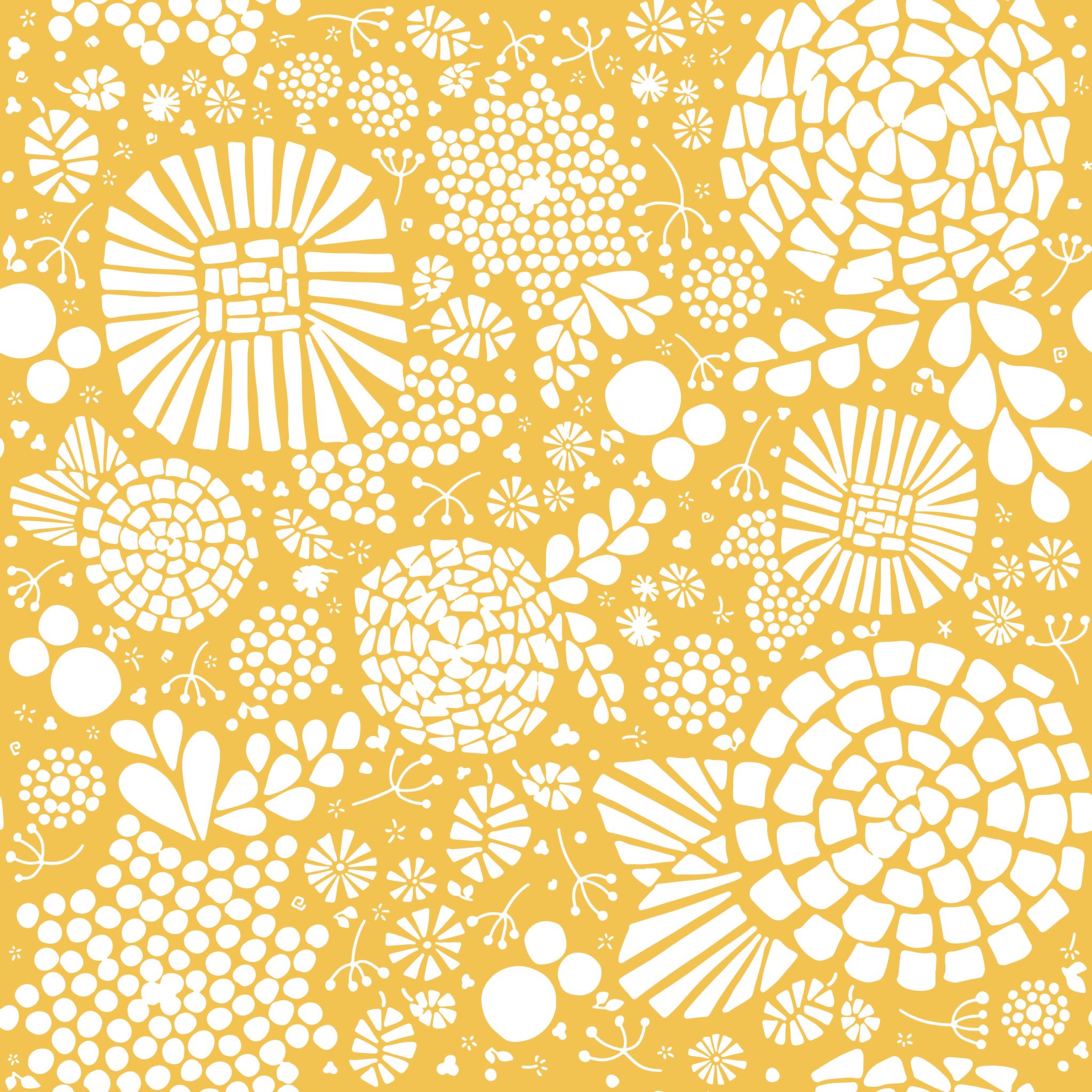 INTRODUCTION TO PROCESS OF COUNSELING
Developing counselling skills
DR. SUMAYA BATOOL
DEPARTMENT OF PSYCHOLOGY, SU
The process of counseling develops in definable stages with recognizable transitions. The first stage involves building a relationship and focuses on engaging clients to explore issues that directly affect them. Two struggles take place then: battle of initiative and battle of structure.Battle of structure: Involves issues of administrative control e.g., Scheduling, fees, participation in sessions.Battle for initiative: concerns with motivation for change and client responsibility. It is essential that counselors win the first battle and clients win the second. If there are failures at these points, the counseling effort will be prematurely terminated, and the counselor and client may feel worse for the experience.Other factors that influence the progress and direction of counseling are the physicalsetting, the client’s background, the counselor’s skill, and the quality of the relationshipestablished. They will be examined here as well as the nature of the first interview and the exploration stage of counseling.Micro skills include a theoretical and social-learning behaviors such as attending,encouraging, reflecting, and listening. When mastered, these abilities allow counselors to be with their clients more fully,
FACTORS THAT INFLUENCE THE COUNSELING PROCESSSeriousness of the presenting problem Evidence has suggested a relationship between the initial self-reported disturbance level and the treatment course. For instance, Clients who come to counseling with unfinished business (unexpressed feelings—such as resentment, hate, pain, hurt, anxiety, guilt, and grief—and events and memories that linger in the background and clamor for completion) will, as a rule, take longer to treat than clients who have just experienced a difficulty.StructureClients often do not know what to expect from the process or how to act. Seeing a counselor is a last resort for many individuals.Structure in counseling is defined as “a joint understanding between the counselor and client regarding the characteristics, conditions, procedures, and parameters of counseling” Practical guidelines are part of building structure. They include time limits (such as a 50-minute session), action limits (for the prevention of destructive behavior), role limits (what will be expected of each participant), and procedural limits (in which the client is given the responsibility to work on specific goals or needs)Initiative can be thought of as the motivation to change. Most counselors and counseling theories assume that clients will be cooperative. Scapegoating blaming the client for being impatient, irritated and not working out with not easy-going clients which is partially counselor’s  fault.
Part of the understanding involves assuming the role of an involuntary client and imagining how it would feel to come for counseling. A role-reversal exercise can promote counselor empathy and is an excellent technique to use at such times.A reluctant client is one who has been referred by a third party and is frequently “unmotivated to seek help” A resistant client is a person in counseling who is unwilling, unready, or opposed to change. Roloff and miller (1980) mention two direct persuasion techniques employed in counseling: "foot in the door” and “door in the face.” In the first technique, the counselor asks the client to comply with a minor request and then later follows with a larger request. For example, an initial request might be “would you keep a journal of your thoughts and feelings for this week” followed the next week by “I'd like you to keep a journal of your thoughts and feelings from now on.” In second technique the counselor asks the client to do a seemingly impossible task and then follows by requesting the client to do a more reasonable task. For instance, the initial request might be “I'd like you to talk briefly to 100 people a day between now and our next session” followed, after the client’s refusal, by “since that assignment seems to be more than you are comfortable in handling, i’d like you to say hello to just three new people each day.”
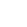 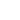 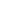